Narrative poetry
The Tale of Custard the Dragon – Ogden Nash
Friday 26 February 2021
LI: Can I write a narrative poem using a model?
Steps to success
Use an online rhyming dictionary
Use the model
Write your own verses
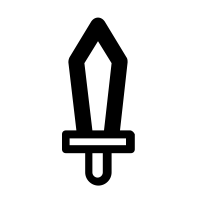 Bravery
Today, you are going to describe how brave all the characters are (except for one). 
We will use the similes lens and the action lens
Your chotting page should look like this:
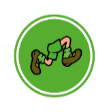 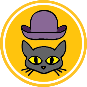 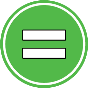 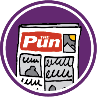 Deepen the moment
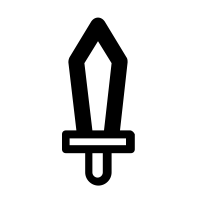 Bravery
In the poem we read that Belinda is as brave as a barrelful of bears. Mustard is as brave as a tiger in a rage. 
Can you think of any animals that show bravery or look very brave?
Write your ideas in the first box.
1.
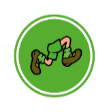 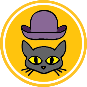 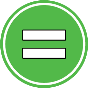 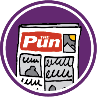 Deepen the moment
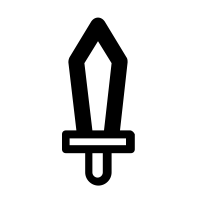 Bravery
Here are some of my ideas:
Honey badger
Hippopotamus
Lion
Rescue dog
Mountain goat
Tasmanian devil
Dolphin
1.
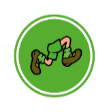 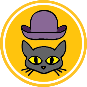 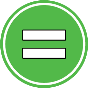 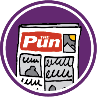 Deepen the moment
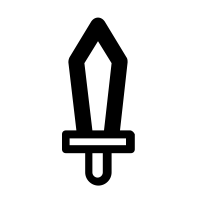 Bravery
Can you turn some of your ideas into similes?Remember, a simile is where you compare one thing to another using the words ‘as’ or ‘like’. 
Write your similes in the second box.
2.
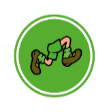 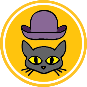 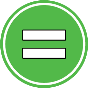 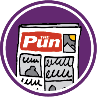 Deepen the moment
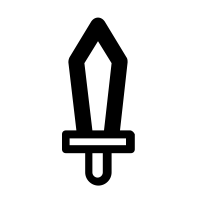 Bravery
Here are some of my ideas:
Honey badger defending its burrow
Hippo stomping and grunting
Rescue dog finding people in the rubble or snow
Mountain goat jumping from peak to peak
2.
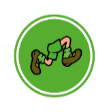 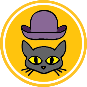 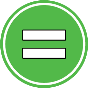 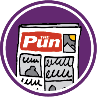 Deepen the moment
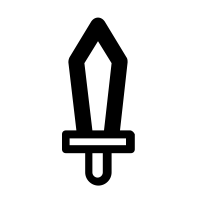 Bravery
Ogden Nash writes in his poem about Custard the dragon, that Ink and Blink show their bravery by chasing lions down the stairs.
Ogden Nash is using the action ‘chasing’ to show bravery. 
Let’s do some thesaurus thinking and find a good verb to use in our poem. 
First, I want you to think about any actions, like chasing, that show bravery.
Write them in the third box.
3.
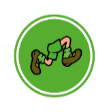 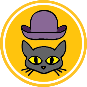 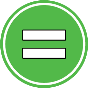 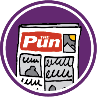 Deepen the moment
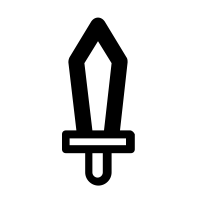 Bravery
Here are some of my ideas. 
Rescuing
Persevering
Pursuing
Daring
Fighting like a soldier
3.
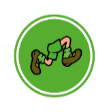 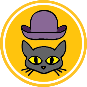 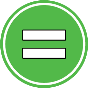 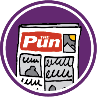 Deepen the moment
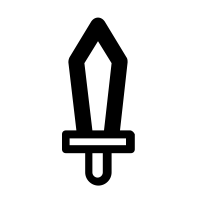 Bravery
Let’s go back to that phrase: chasing lions down the stairs.
We thought of other brave actions, now we need to think about the what or the when of these actions. 
For example, chasing is the action, lions down the stairs is the what. 
Write your ‘what’ ideas in the fourth box.
4.
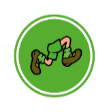 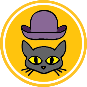 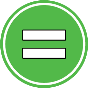 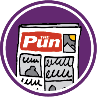 Deepen the moment
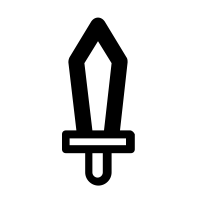 Bravery
Here are some of my ideas. 
(Rescuing) someone from a burning house
(Persevering) when the work is hard or to solve a problem
(Pursuing) a huge spider and releasing it outside
(Daring) to stand up for yourself to a bully
(Fighting) like a soldier in a war
4.
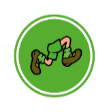 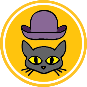 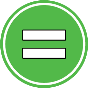 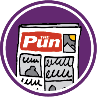 Deepen the moment
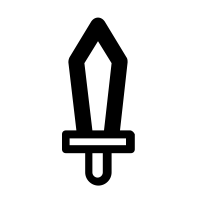 Bravery
For your version of this verse, you need choose two similes and one brave action. 
The last box is for you to find some rhyming words for the ideas you jotted down. This will help you to decide which similes and which brave action to choose for your own poem.
Write the rhyming words in the last box. Remember, you can use an online rhyming dictionary.
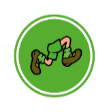 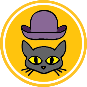 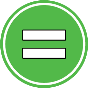 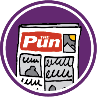 Deepen the moment
5.
Model – an example
Darcy was as brave as barrelful of lions, And Kid and Brit persevered with their science, Monty was as brave as a hippo giving chase, But Bronty cried for a nice safe place.
Write your own ‘brave’ verse, describing how three of your characters are brave 
The first and the third line, need to contain a simile.
The second line needs an action.
Keep it simple: use Ogden Nash’s or our rhyming wordsChallenge yourself: use your own ideas for rhymes
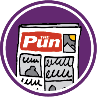 Deepen the moment